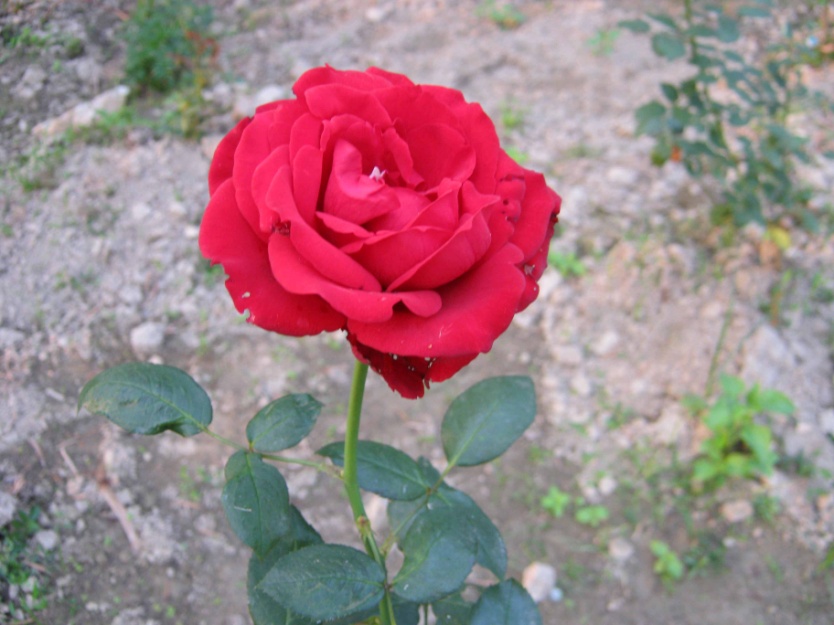 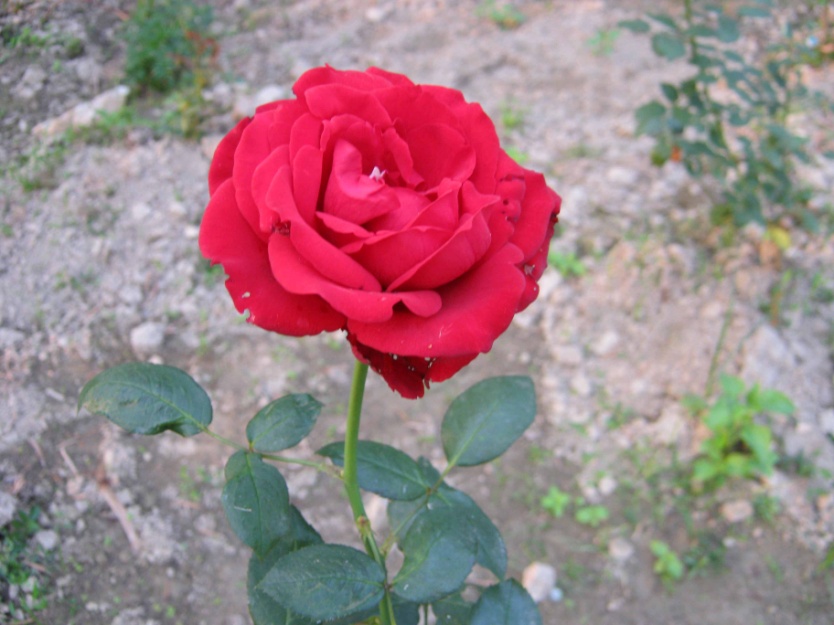 শুভেচ্ছা
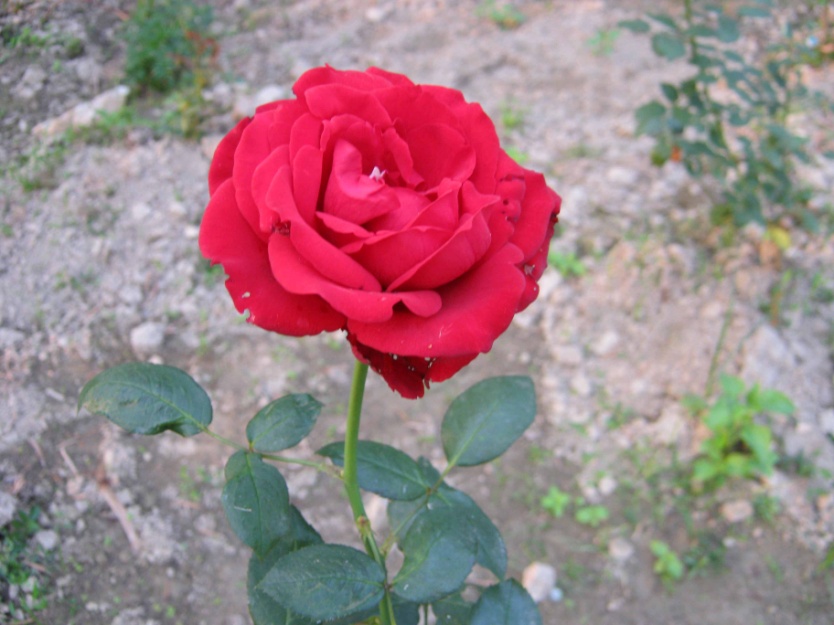 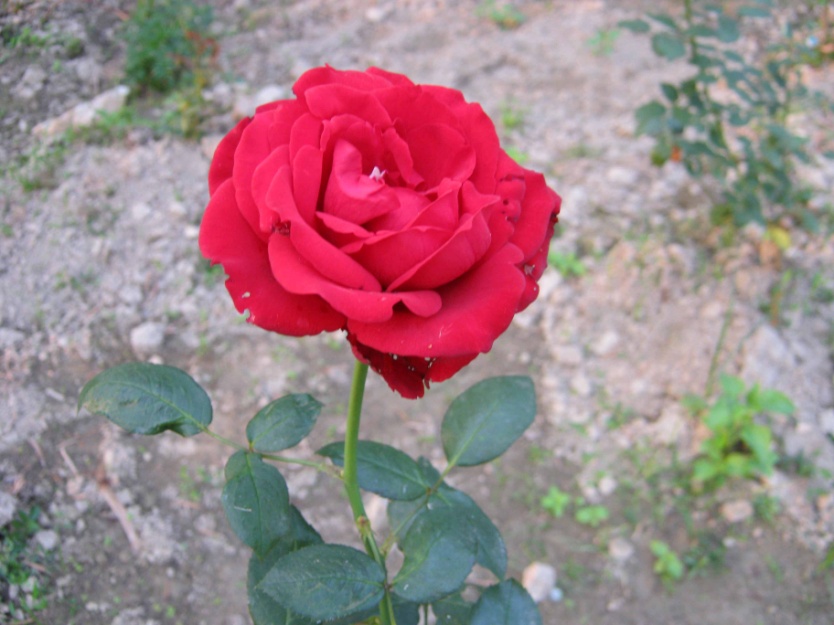 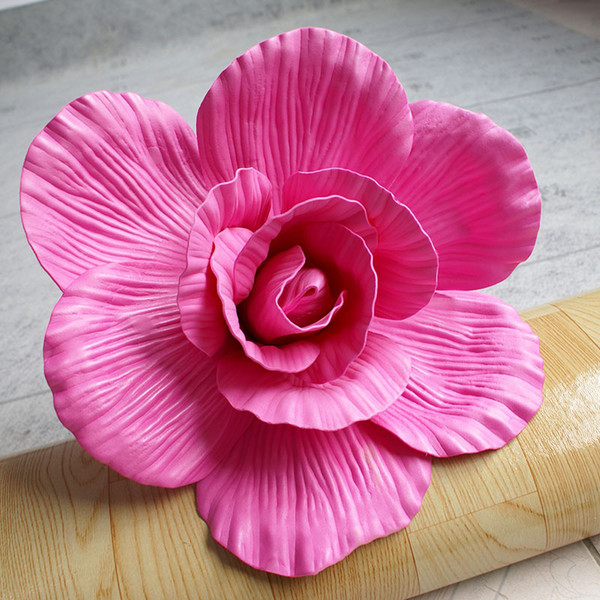 দীপক মজুমদার
সহকারি শিক্ষক
পূর্ব চরকাঁকডা সরকারি প্রাথমিক বিদ্যালয়।
কোম্পানীগঞ্জ, নোয়াখালী।
Gmail-ict2020dipak@gmail.com
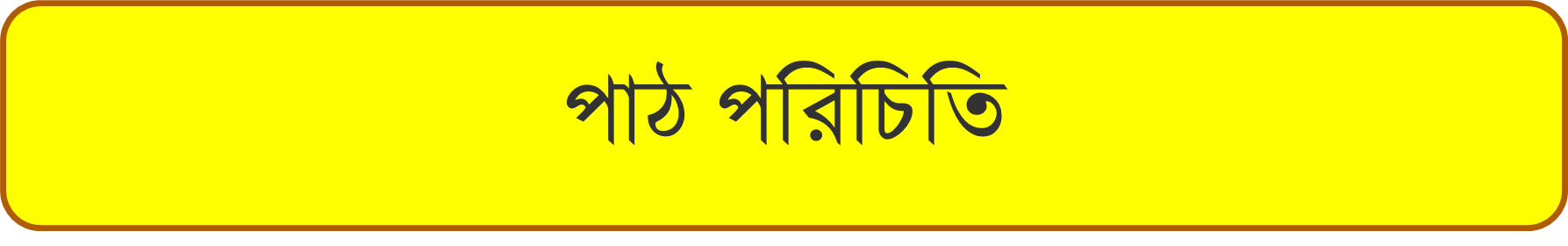 শ্রেণিঃ তৃতীয়
বিষয়ঃ গণিত 
মূলপাঠঃ বিয়োগ  
বিশেষ পাঠঃ হাতে না রেখে বিয়োগ
সময়ঃ ৪৫ মিনিট
শিখনফল
এই পাঠ শেষে শিক্ষার্থীরা....
৯. ১. ১-  হাতে না রেখে তিন অংক বিশিষ্ট সংখ্যার উপর-নিচে বিয়োগ করতে পারবে।
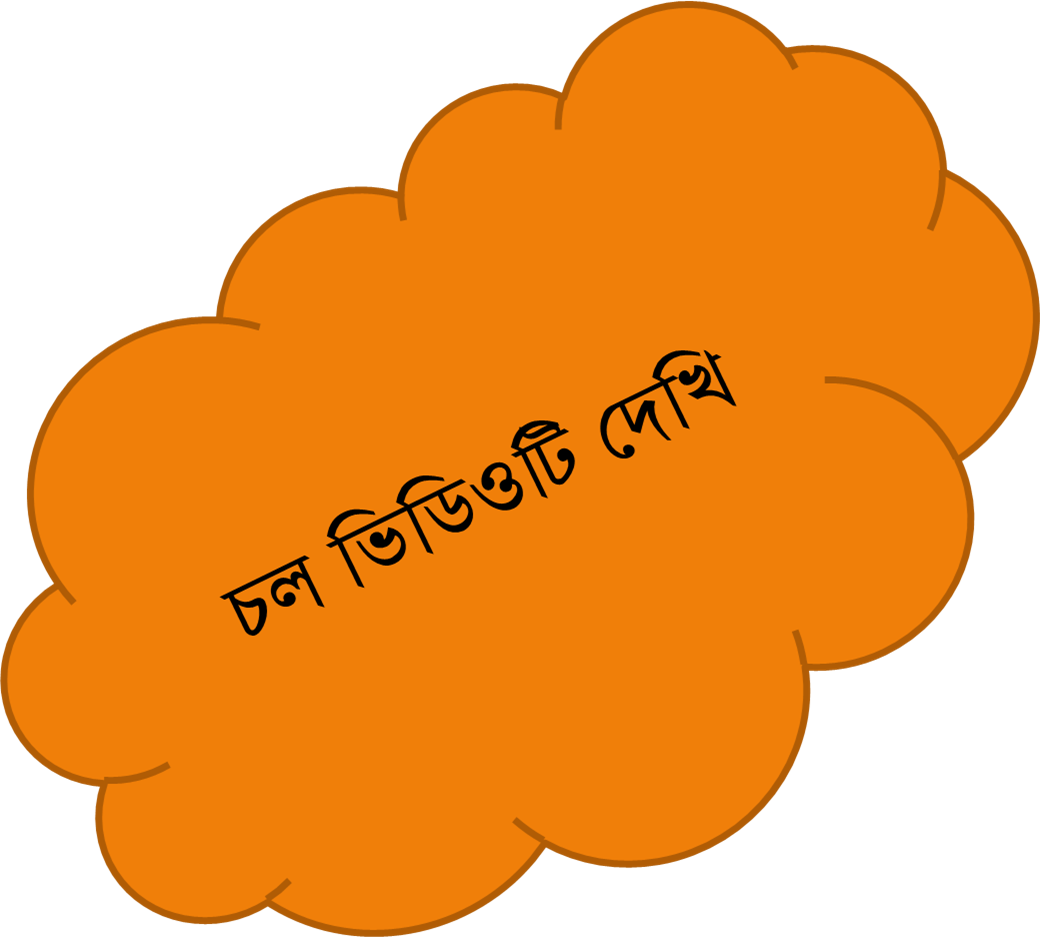 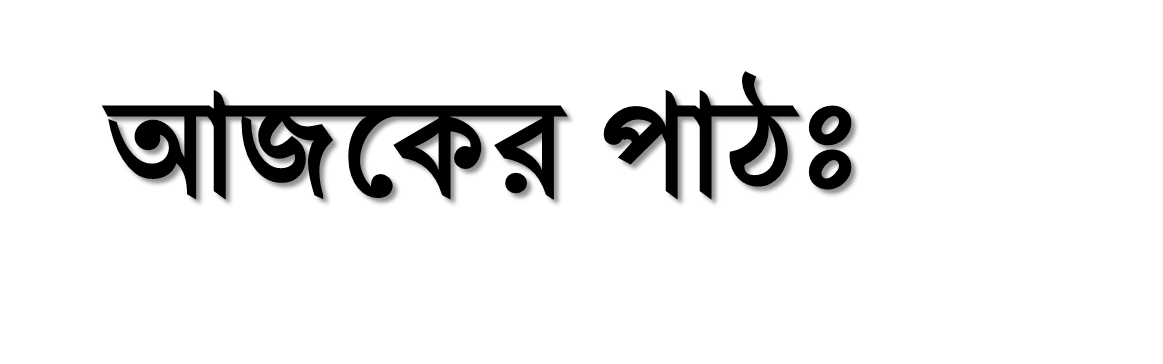 বিয়োগ
বাস্তব ধারণা
শ্রেণিতে কাগজের টুকরার মাধ্যমে বিয়োগের ধারনা প্রদান।
কাগজের টুকরার বান্ডেল গুলো দেখ এবং গণনা করে বল  ।
শতক
৬৫৪ টি কাগজের টুকরার  বান্ডেল থেকে সুজনকে ৪৩২ টি দিলে কতটি বাকি থাকে ?
১০০
১০০
দশক
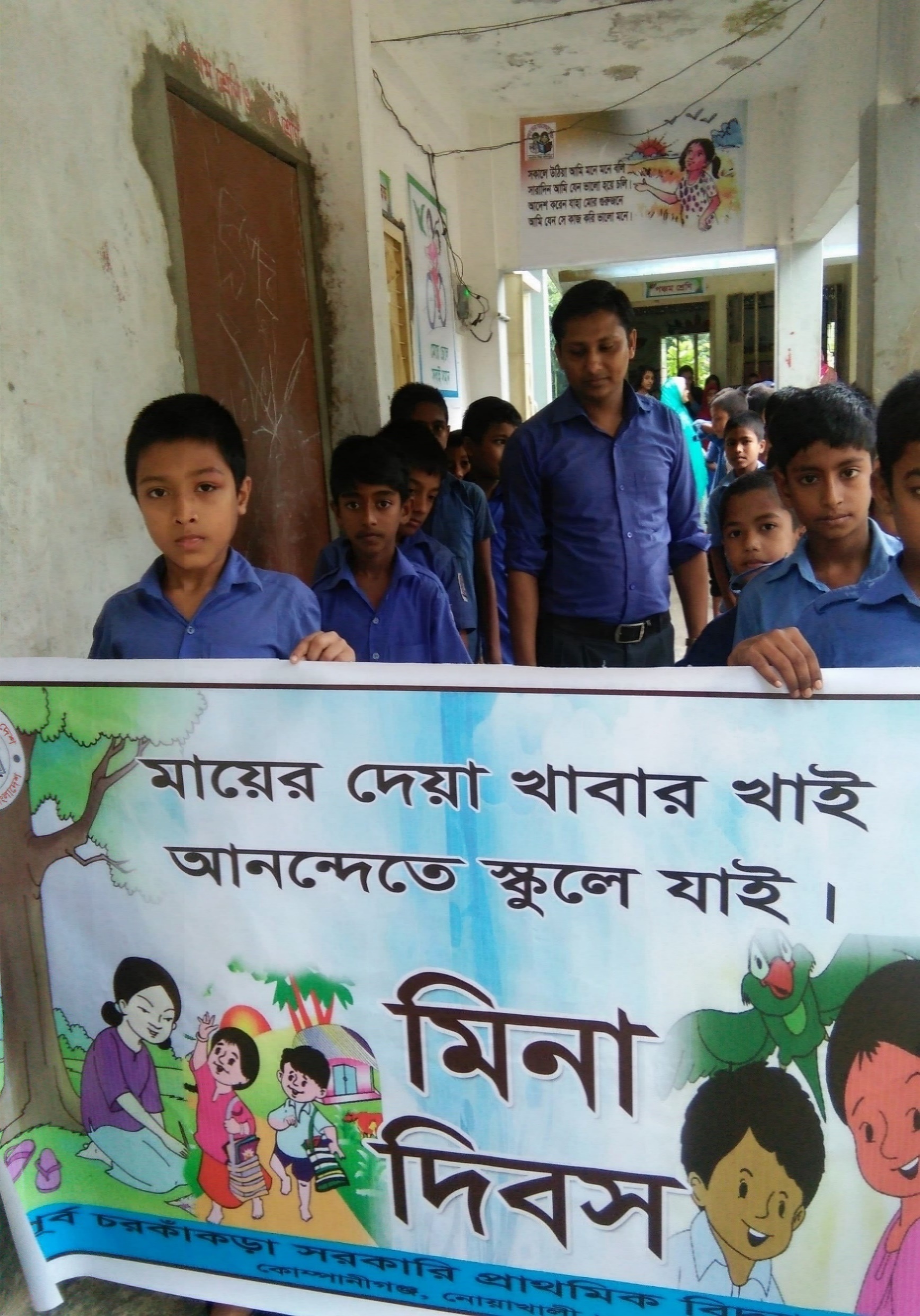 ১০০
একক
১০
১০
১
১০০
১০
১
১০০
১০
১
১০০
১
১০
সুজন
৪   ৩   ২
৬    ৫    ৪
২     ২     ২
অপুর  ৬৫৪ টি কাগজ আছে । সে সীমাকে ৪৩২ টি কাগজ দিল । কত গুলো কাগজ রইলো ।
৪ – ২ =
২
শতক
দশক
একক
একক
৬   ৫   ৪
২
৫ - ৩ =
দশক
-৪   ৩   ২
২
৬ – ৪ =
শতক
বোর্ডে অনুশীলন
দলীয় কাজ
সময়ঃ ৫ মিনিট
জবা -দল
১
বেলি-দল
৩
গোলাপ –দল 
২
৬৪৩
 ৪৩২
৬৮৫
৪৫২
৭৬৪
৬৪১
২১১
২৩৩
১২৩
মূল্যায়ন
৭৬৫
-৫৩৩
৮৭৭
-৭৫৩
১২৪
২৩২
বাড়ীর কাজ
তোমার কাছে ৮৬৭ টি মারবেল আছে । তুমি সেখান থেকে ৩২৫ টি মারবেল তোমার ছোট ভাইকে দিলে । তোমার কাছে কতটি মারবেল বাকি থাকবে ?
এই অংকটি সমাধান করে আনবে ।
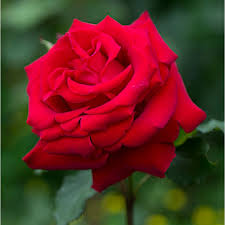 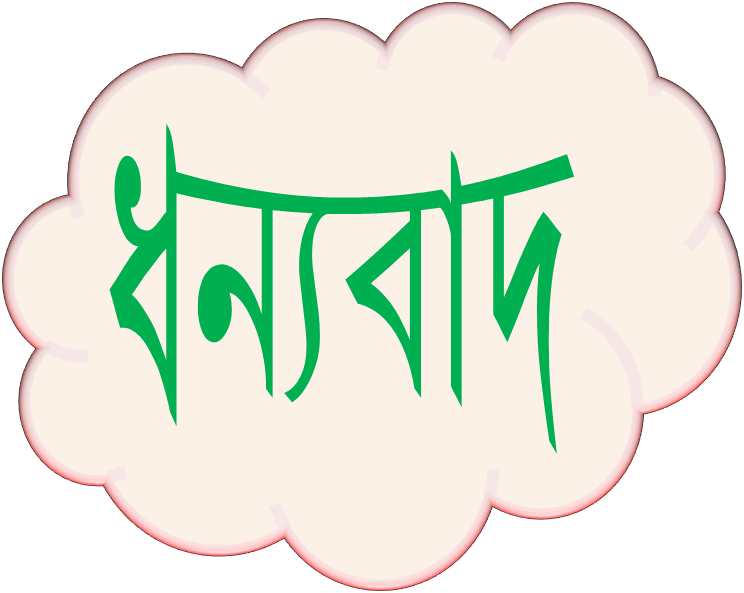